BRIGHTON 
OYUNCAK VE MODEL MÜZESi
Oyuncak Dönemleri
Müzenin Kapsamı
Müze Tarihçesi
Bina Tarihçesi ve Planı
Müzede Yapılan Etkinlikler
İçindekiler
Oyuncak Dönemleri
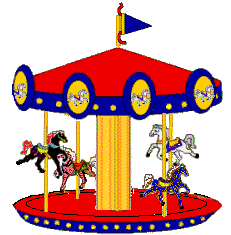 19. yüzyıl ortalarında sanayi devrimi sonucu yaşantı değişmiş, makineler gelişmiş ve seyahat imkanı artmıştı.  Oyuncakçılık sektöründe de  sanayi aletleri ile donatılmış oyuncak atölyeleri oluşmuştu. Güney Almanya'da ortaya çıkan bir dizi metal oyuncak şirketleri Bing ve Märklin gibi dünya pazarına hakim oldu. 19. yüzyıl sonunda  model oyuncak mühendisliği ciddi bir hobi olarak ortaya çıktı.
Oyuncak Dönemleri
Metal oyuncaklar
Oyuncak tasarımı
Maket demir yolları
2000 sonrası
Meccano ve Bassett-Lowke hızla büyüdü. 
Teddy bear doğdu
Yazılım tabanlı oyunlar
Video oyunları
Ev bilgisayarları
Mobil oyun konsolları
1960 sonrası
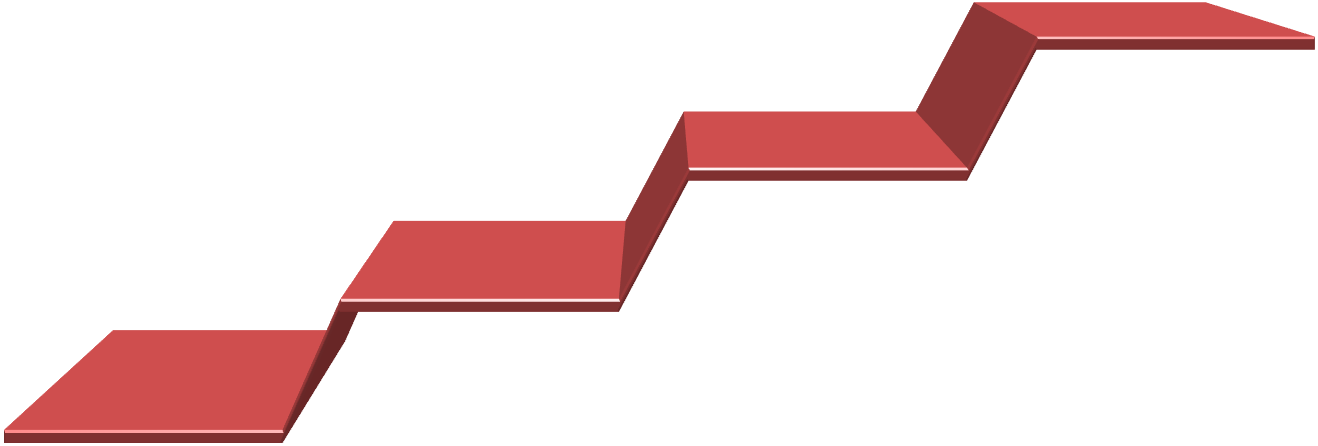 Plastikler için tasarım mükemmelliği
Globalleşme arttı
Fiyatlar düştü
Star Wars
Action man
GI Joe
1945-1960
Yeni plastik oyuncaklar ortaya çıktı.
Hilary Page’in plastik tuğla tasarımı «Lego» tarafından satın alındı
1918-1939
1900-1914
Müzenin Kapsamı
BTMM Brighton Doğu Sussex’te bulunan bağımsız bir oyuncak müzesidir.

Koleksiyonu ağırlıklı olarak 20.yy ortalarından itibaren UK ve Avrupa’da üretilmiş olan oyuncak ve maketlerden oluşmaktadır.

Brighton Tren İstasyonu’nun avlusunu destekleyen dört «Erken Viktorya» kemerinin altında 4000 m2’lik bir alanda yer almaktadır.

On binden fazla oyuncak ve model tren koleksiyonları, kuklalar, inşaat oyuncakları ve uzaktan kumandalı uçaklar yer almaktadır.

Sergilerde, düzeneği Bing, Hornby, Marklin, Meccano, Pelham Puppets ve Steiff gibi eski üreticiler tarafından yapılmış, hala çalışmakta olan iki büyük demiryolu modeli yer almaktadır.
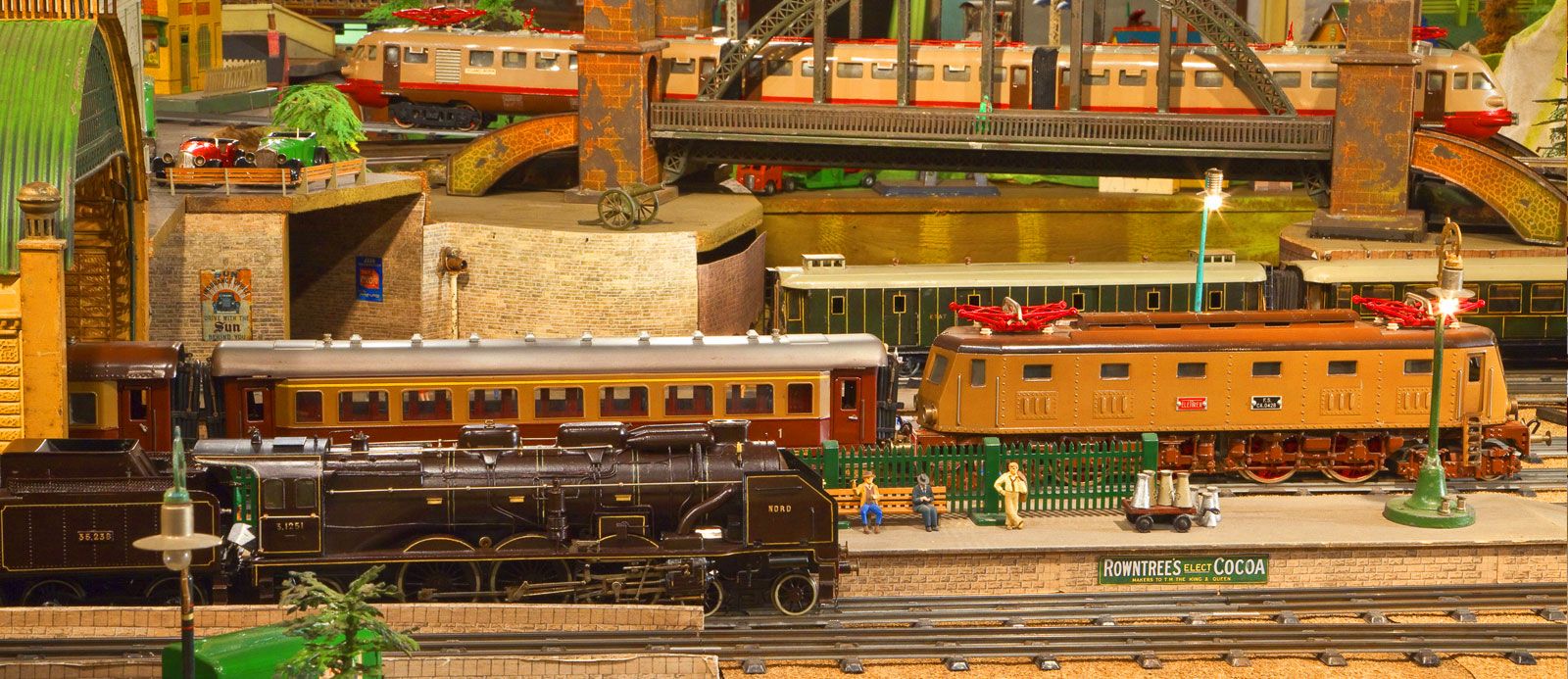 Müzenin Tarihçesi
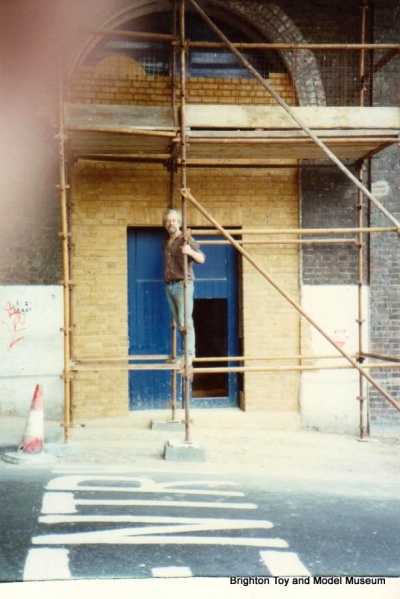 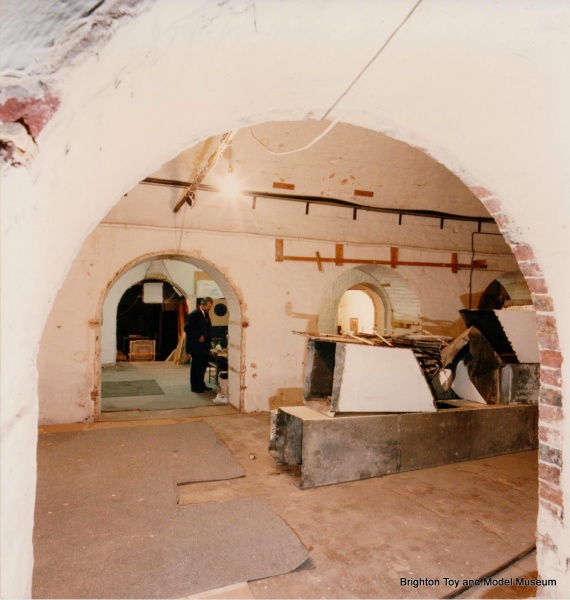 Bir çok önemli koleksiyonu kapsayan müze, 1990’da Sussex Oyuncak ve Model Müzesi olarak kuruldu. Ardından koleksiyon yenilenip geliştirildi ve 1991 yılında direktörü Chris Littledale ve bazı yakın arkadaşları tarafından Brighton Oyuncak ve Model Müzesi kuruldu.
Müzenin Tarihçesi
Oyuncak ve model restorasyonu bu işin uzmanlarından olan müze kurucusu Chris Littledale tarafından yürütülmektedir.

Vakfın başlıca amaçlarından biri, koleksiyonların bir arada kalmasını sağlamak ve gelecek nesillerin yararı için ebediyen yaşamasını sağlamaktır.
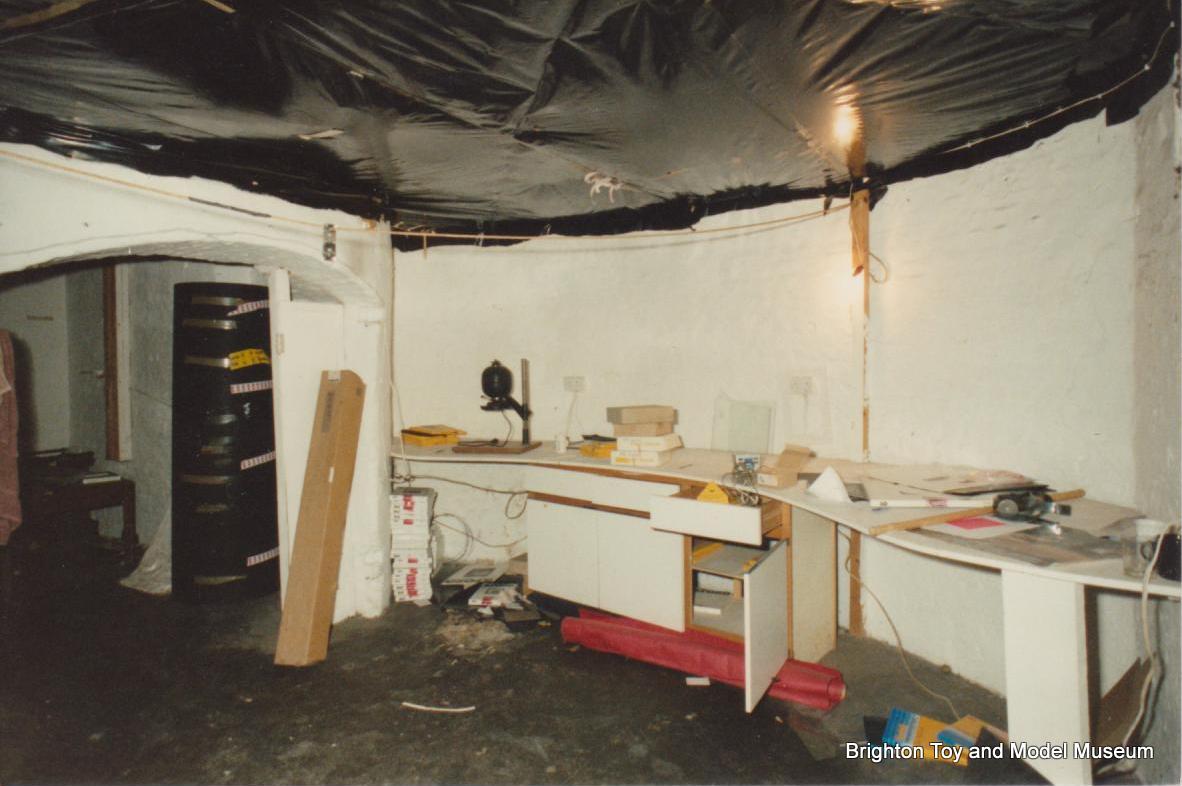 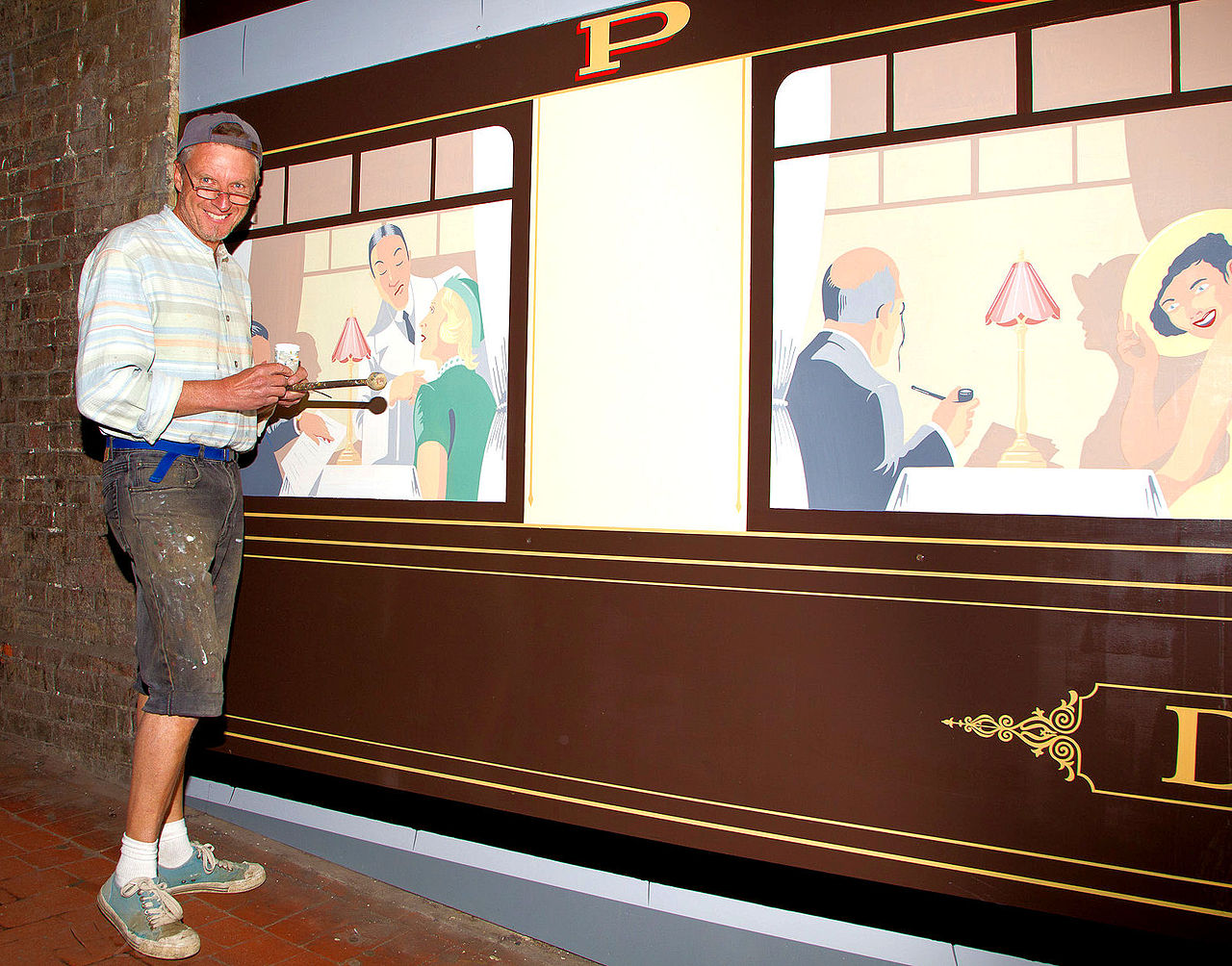 Müzenin Tarihçesi
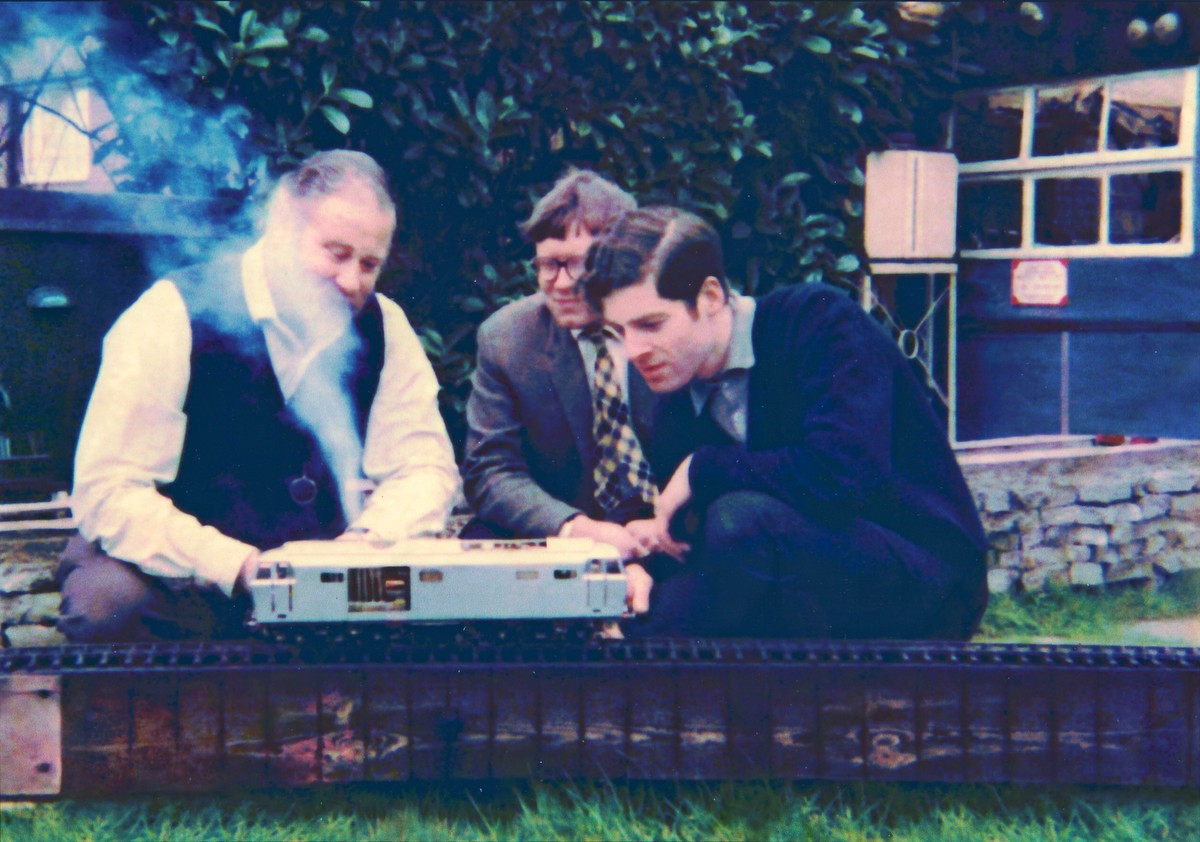 Bina Tarihçesi ve Planı
Şimdi müzenin girişinde bulunan kemerli yapılar, 1841’de yapılan tren yolunun önündeki bira fabrikasının , fıçı deposu ve mısır deposu olarak kullanılan silonun bulunduğu ,ön avluyu desteklemek için yapılmıştır.

1990’da müzenin kurucuları bir araya gelerek istasyonun altındaki bu terk edilmiş yapıyı alarak yenilediler ve tekrar kullanıma kazandırdılar. Sokağa bakan duvar Brighton Belle Mural sanatçıları tarafından resmedildi.
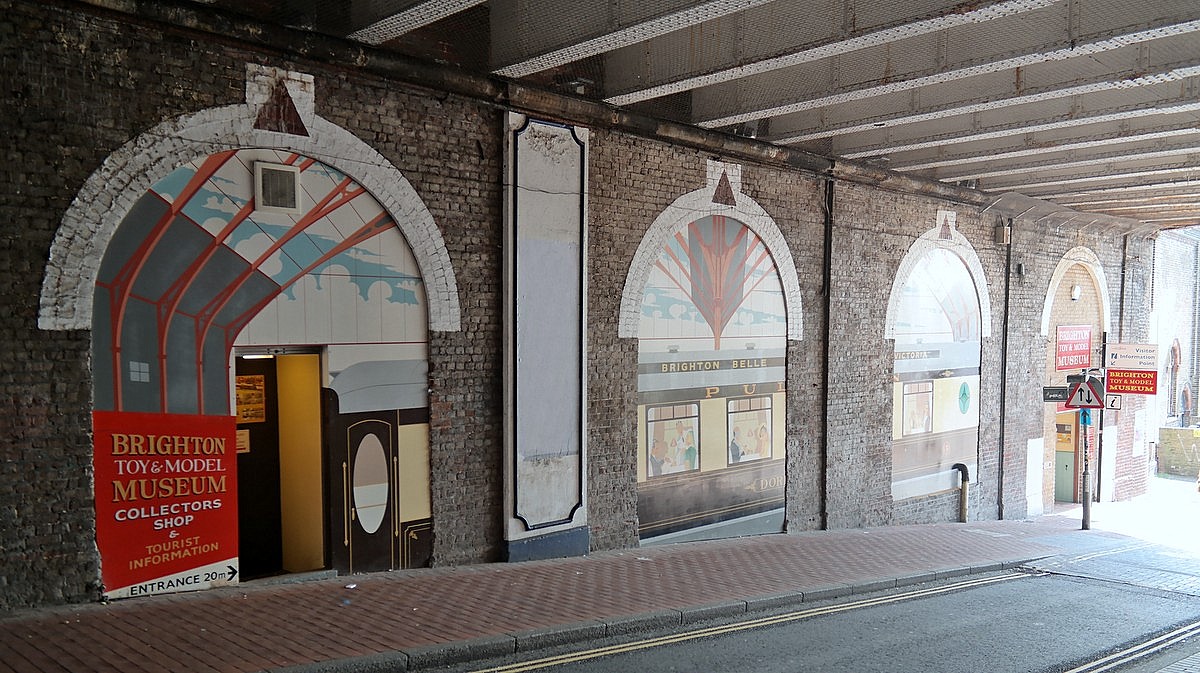 Bina Tarihçesi ve Planı
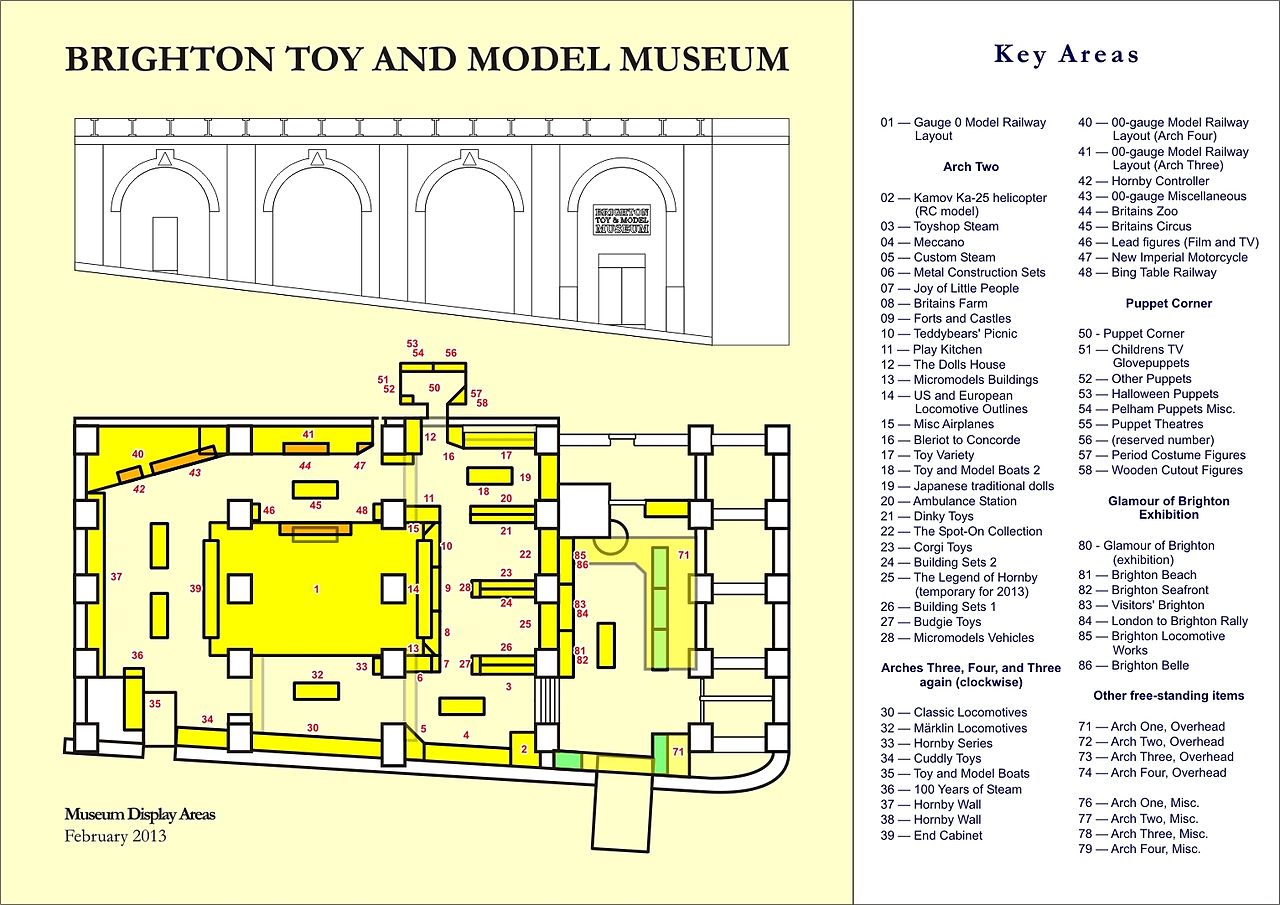 Bina Tarihçesi ve Planı
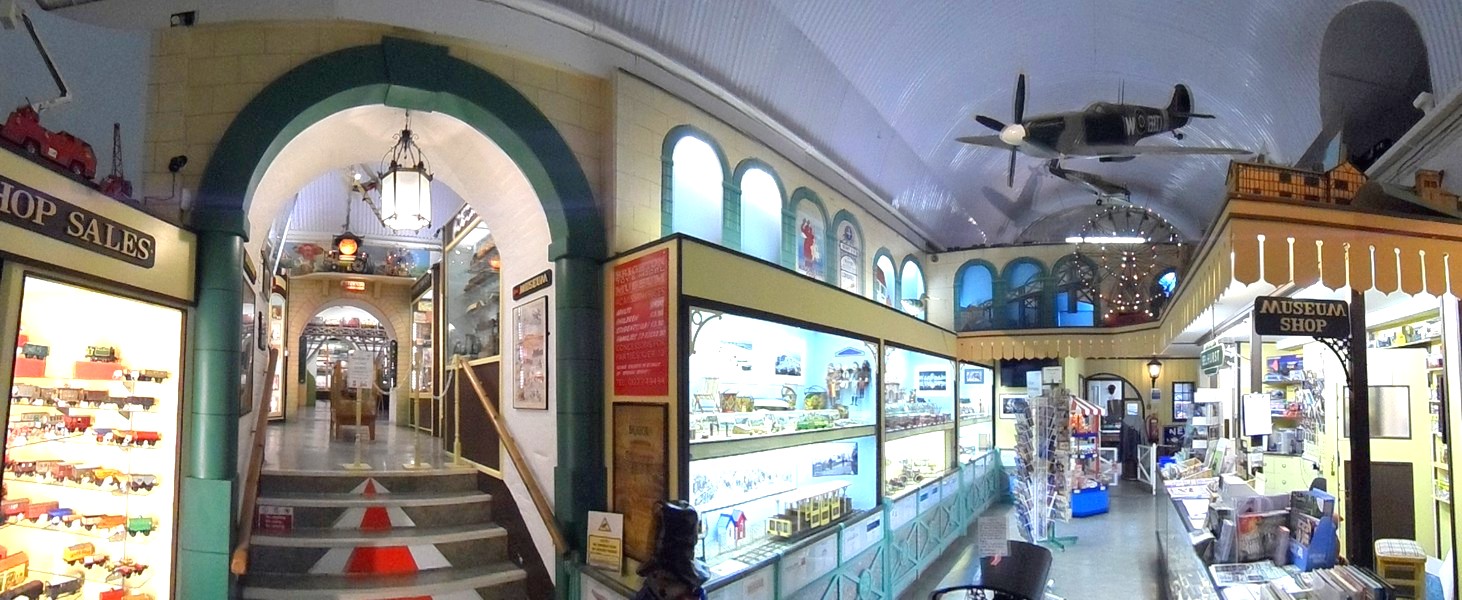 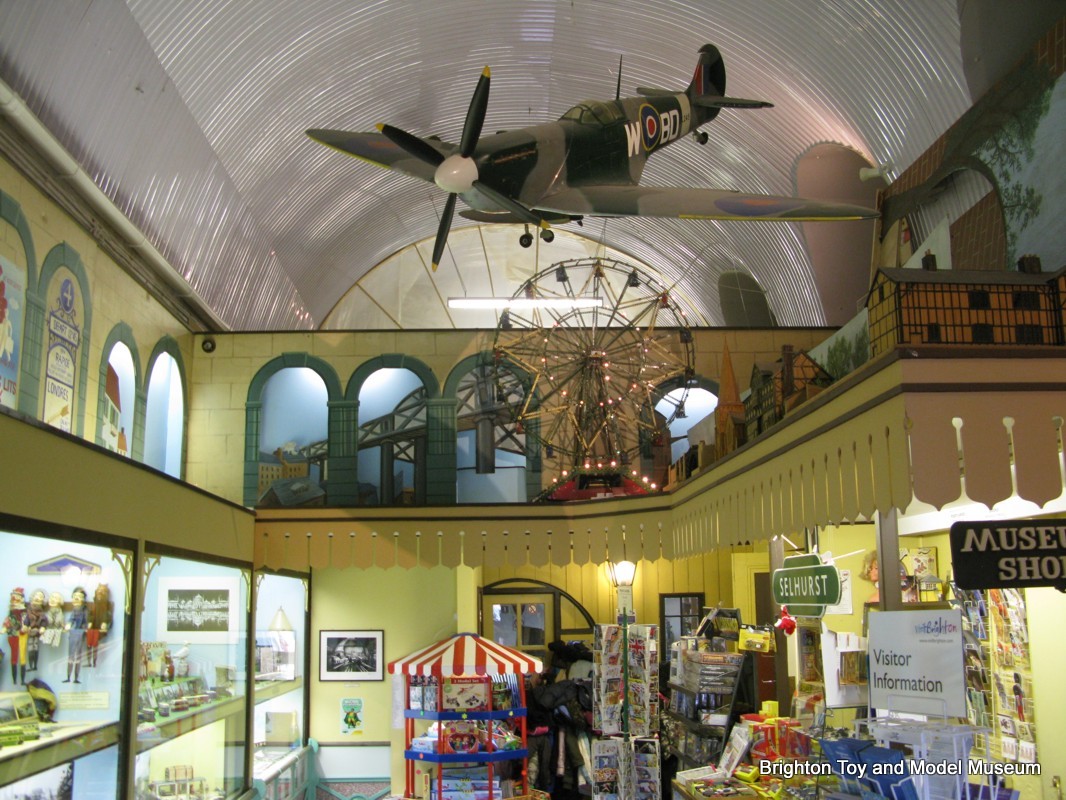 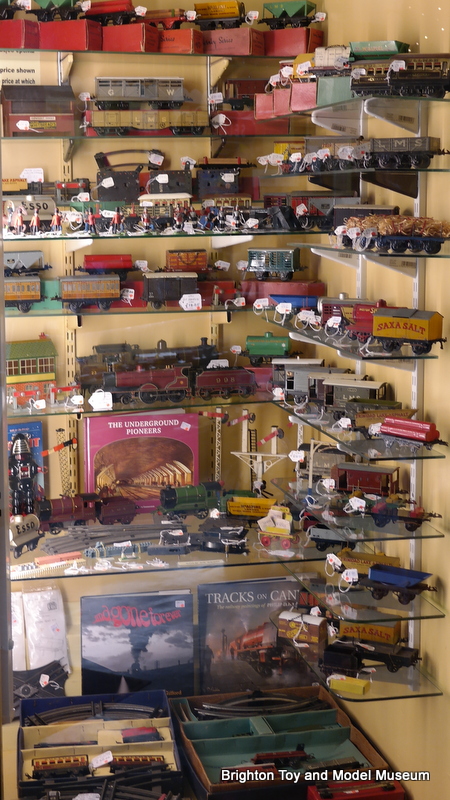 Müzenin 1. kemer girişi;
Fuaye (giriş salonu)
Dükkan (alışveriş alanı)
Ücretsiz ziyaretçi bilgilendirme noktası
Koleksiyoner Pazarı
Halka kapalı ofisler, inşaat ve restorasyon atölyeleri
Referans kütüphanesi (Bassett-Lowke
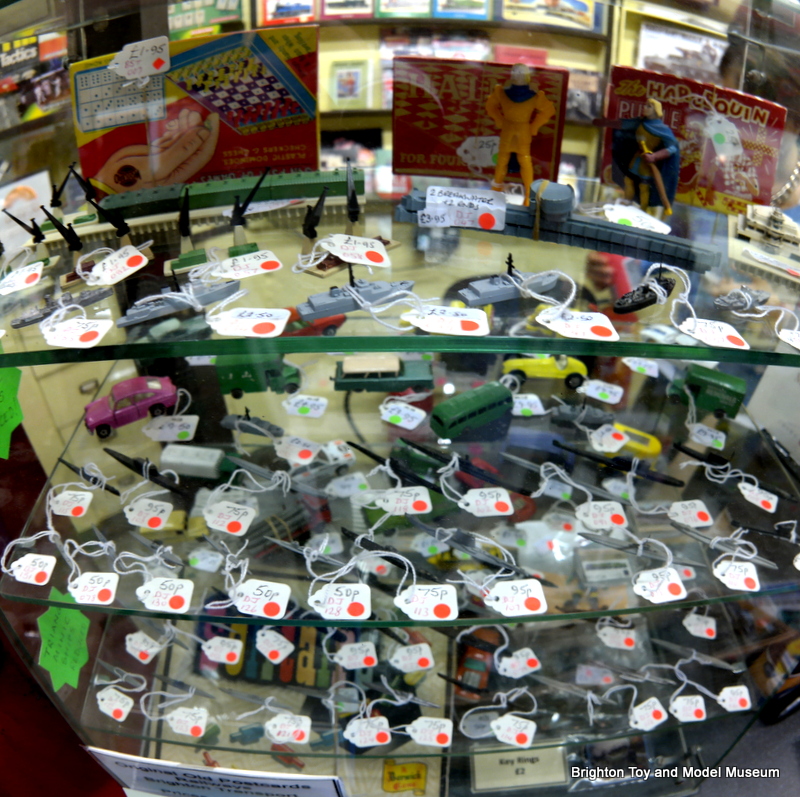 Bina Tarihçesi ve Planı
Sonraki  üç kemerli alan müzenin esas bölümleridir.
1930’larda yapılmış büyük  demiryolu düzenlemesi, demiryolu kasabası ve kırsal bölge düzenlemesi, lokomotif modelleri, yumuşak - pelüş  oyuncaklar, kuklalar, (marionettes and puppets), inşaat oyuncakları, bina inşaat setleri, model gemiler, uzaktan kumandalı model uçaklar, çiftlik, sirk, hayvanat bahçesi ve gemi oyuncak setleri içermektedir.
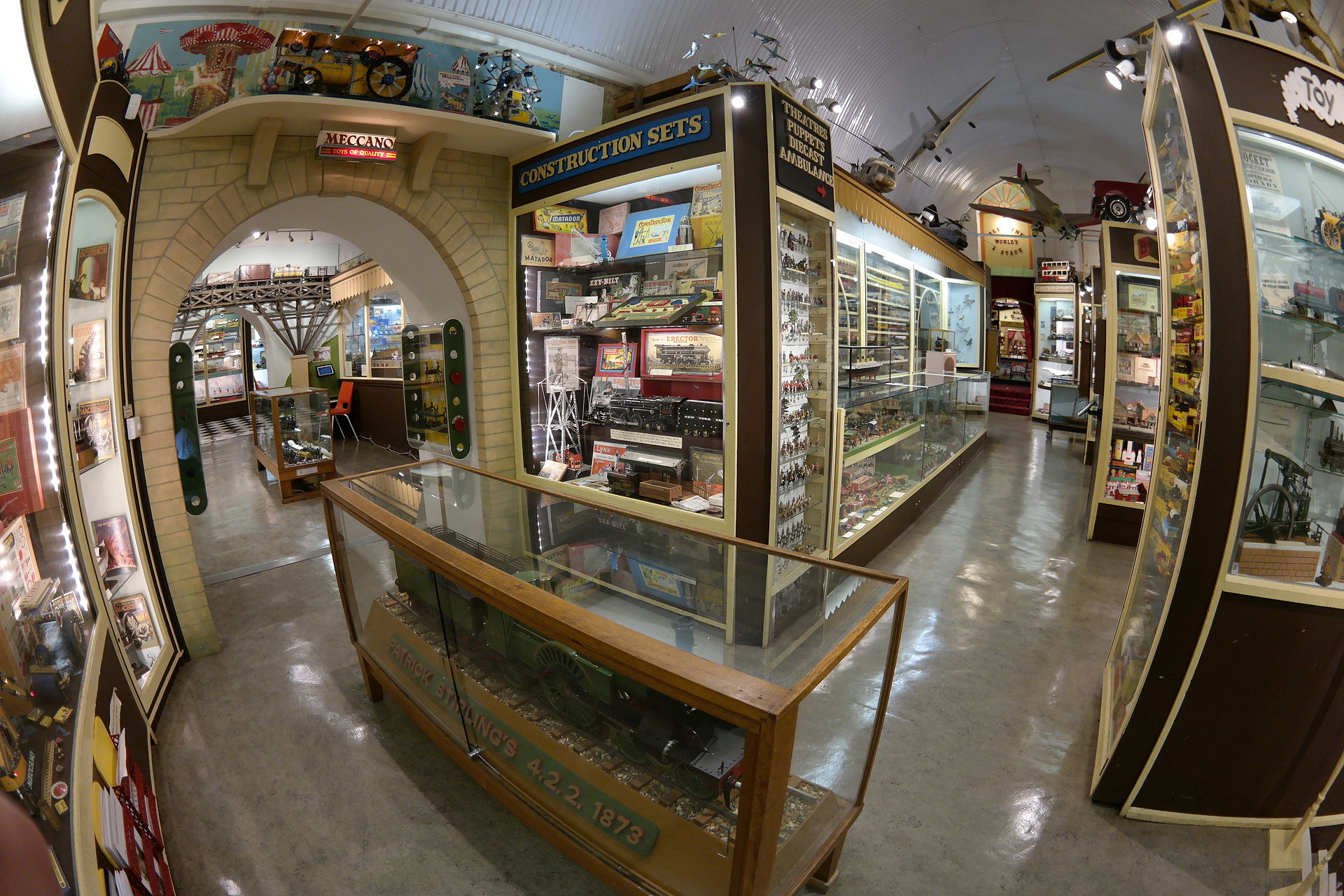 Ayrıca döküm Matchbox, Dinky Toys, Corgi Toys ve Spot-On döküm oyuncak modellerinin sergilendiği vitrinler  de buradadır.
Bina Tarihçesi ve Planı
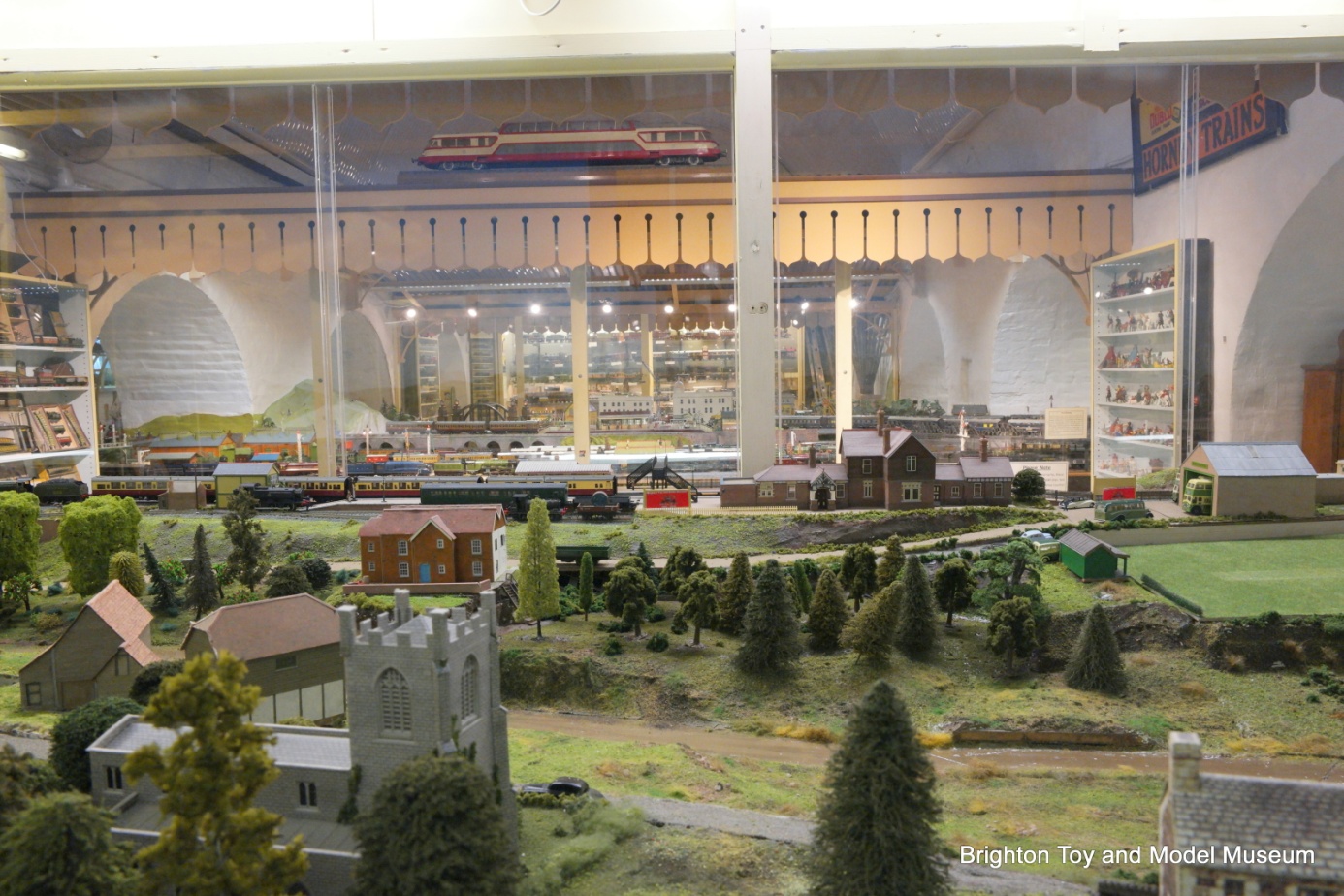 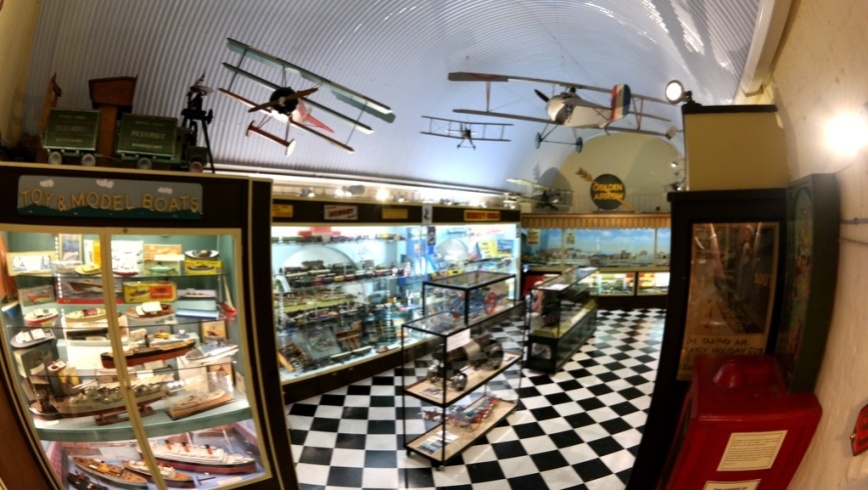 Müzede Yapılan Etkinlikler
Train Running Day
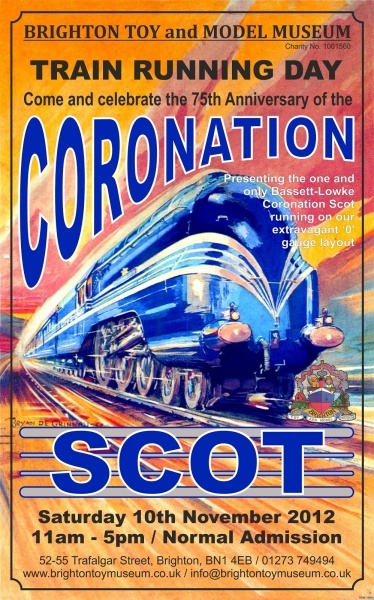 10 Kasım 2012

Bassett-Lowke Coronation Scot 
trenlerinin 75. Yıldönümü
Müzede Yapılan Etkinlikler
Train Running Day
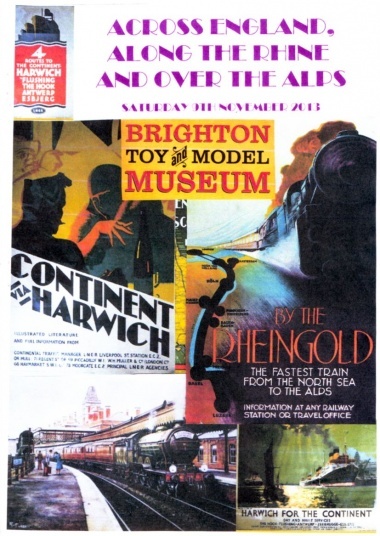 9 Kasım 2013

1930’larda “Ren boyunca ve Alpler üzerinde, İngiltere karşısında” 
Rheingold lüks tren seferleri
Müzede Yapılan Etkinlikler
Train Running Day
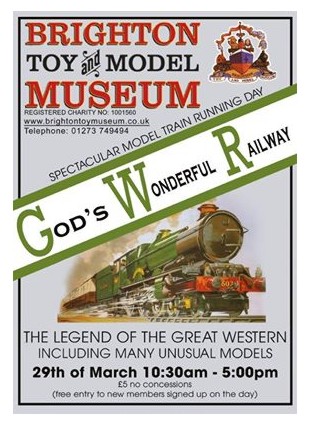 29 Mart 2014 

«Tanrı'nın Harika Demiryolu» olarak hayranları tarafından bilinen Great Western Railway (GWR)
Müzede Yapılan Etkinlikler
Train Running Day
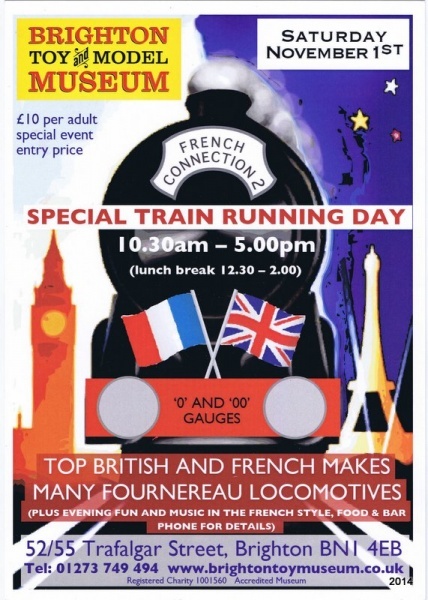 1 Kasım 2014 

«French Connection 2»
Fransa Bağlantılı 2
Müzede Yapılan Etkinlikler
Train Running Day
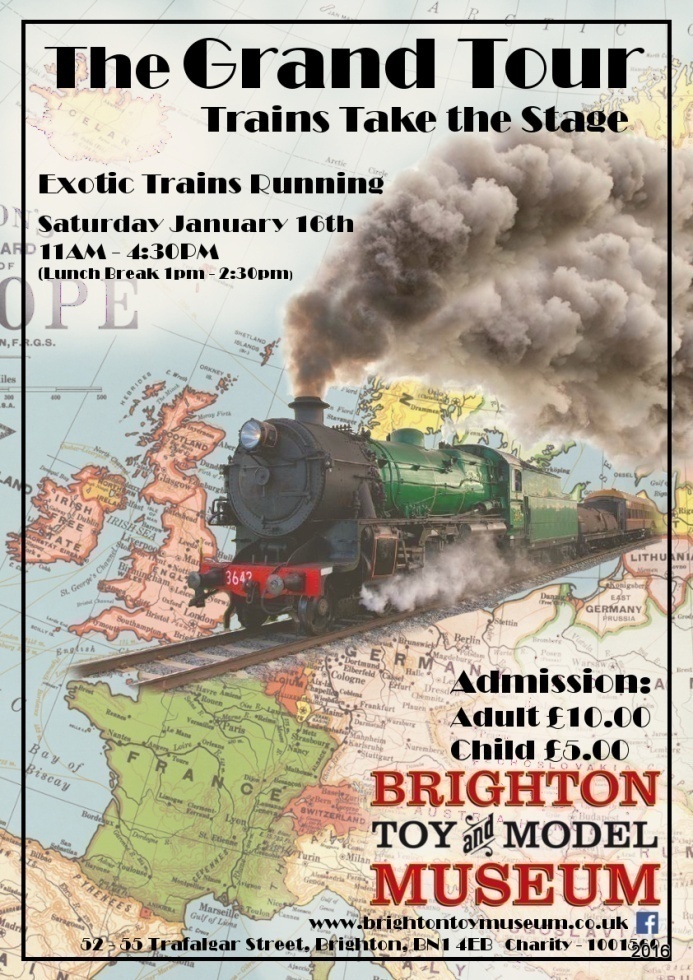 17 Ekim 2015

«Flying Scotsman»
Uçan Scotsman
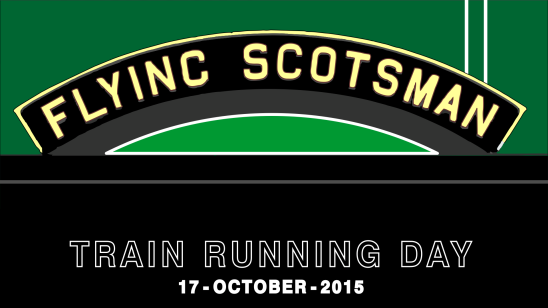 Müzede Yapılan Etkinlikler
Train Running Day
Bu yıl düzenlenen Train Running Day bilgileri;
23 Nisan 2016 tarihinde, Brighton Oyuncak ve Model Müzesi «Train Running Day» gününe ev sahipliği yapacak. 

Giriş fiyatı yetişkinler için £ 10, engelliler için £ 5,50 ve çocuklar için £ 5 olacak. 
Müze 10:30 17:00 açıktır ve tren 11:00 12:30 ve 14:00 16:30 saatleri arasında işleyecektir
Müzede Yapılan Etkinlikler
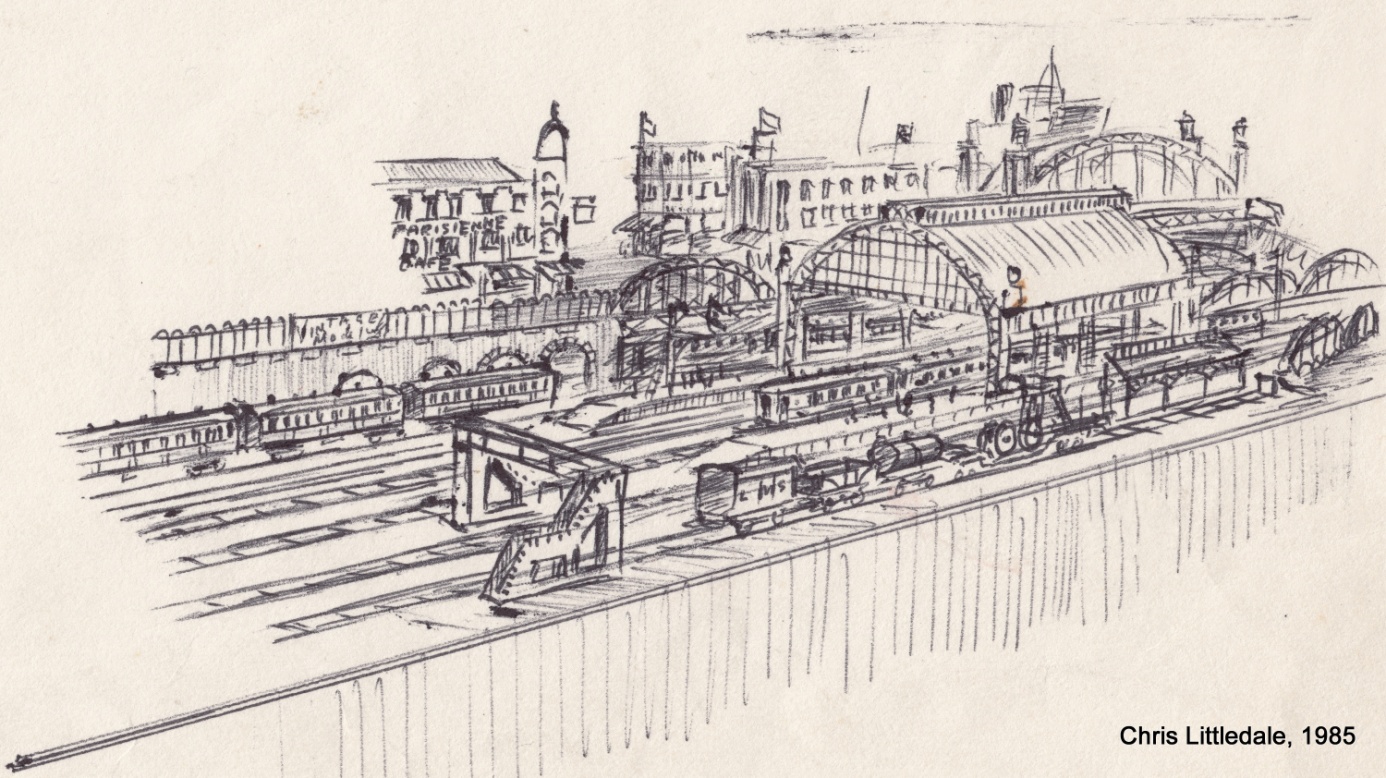 1930 ların 3 raylı, planda olan model tren koleksiyonu şüphesiz müzenin paha biçilmez özellikteki en kıymetli parçasıdır. 

Müzenin Doğu Sussex kırsalının ve kentsel bölgelerin resmedildiği arka duvarı boyunca iki adet birbirine bağlanmış demiryolu hat açıklığında model demiryolu düzenlemesi bulunmaktadır. 

Hala iki tren her iki düzenleme boyunca çalışmaktadır, bir üçüncü tren de kırsal düzenleme içinde manevra hattı ile tünel arasında işlemektedir.
Müzede Yapılan Etkinlikler
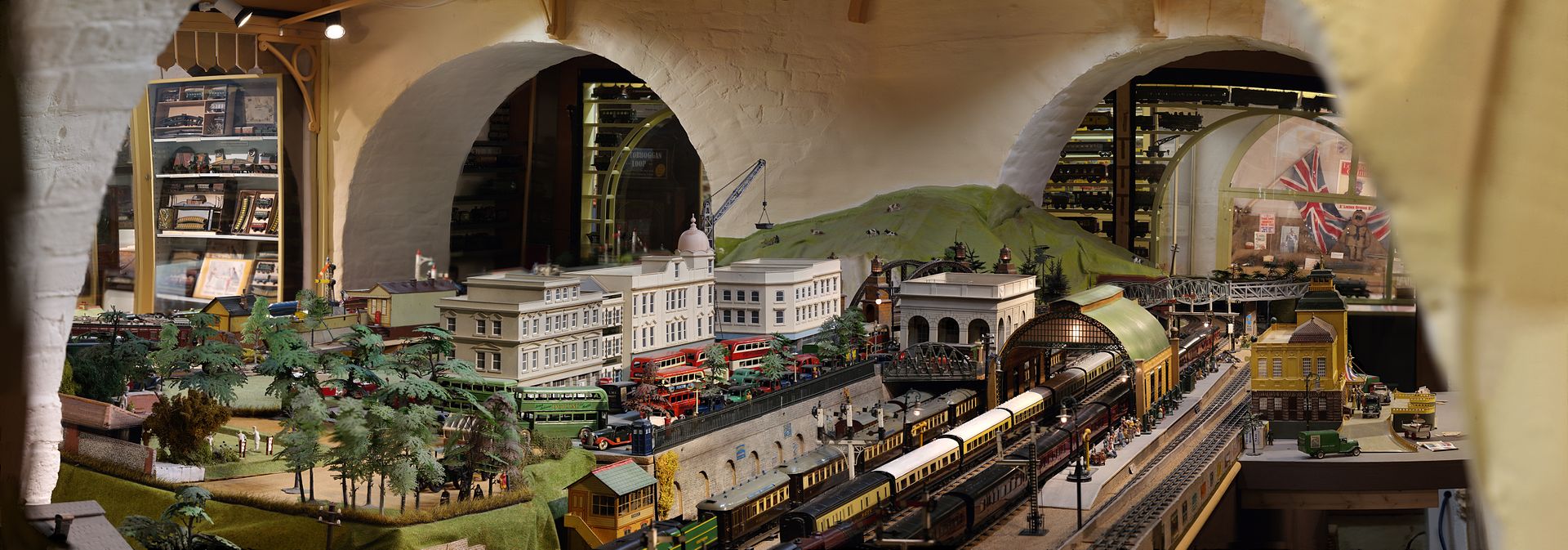 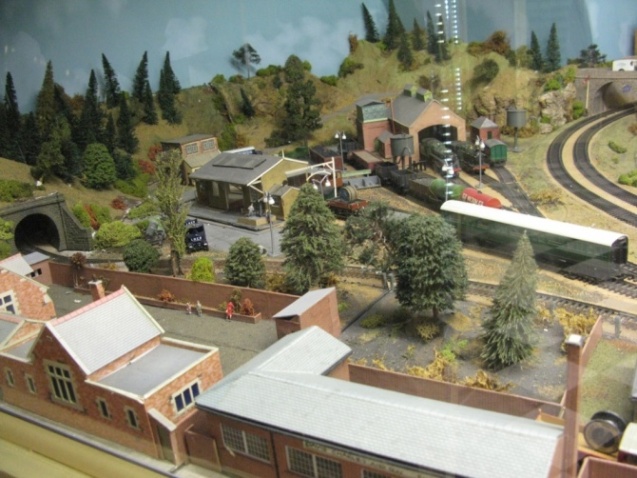 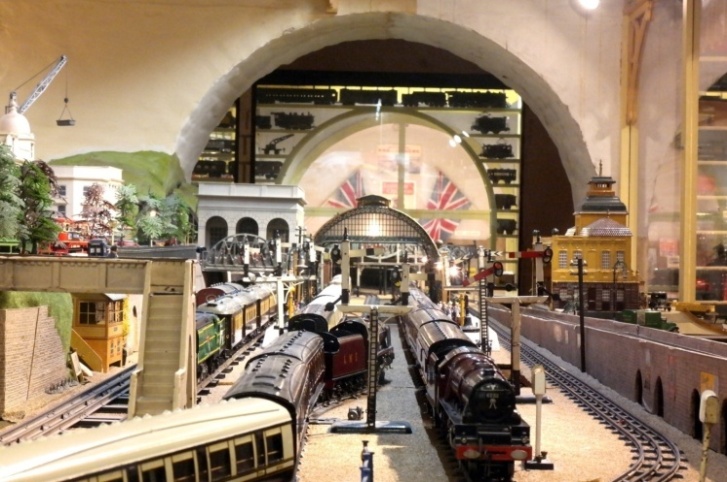 Müzede Yapılan Etkinlikler
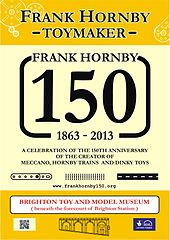 Frank Hornby 

(15.05.1863-21.10.1936) politikacı, işadamı, mucit. Oyuncak imalatı ve gelişmesi için çalışmış 20. yy da Meccano, Hornby model demiryolu ve Dinky oyuncaklarını üretmiş.
Müzede Yapılan Etkinlikler
Popüler Sergiler
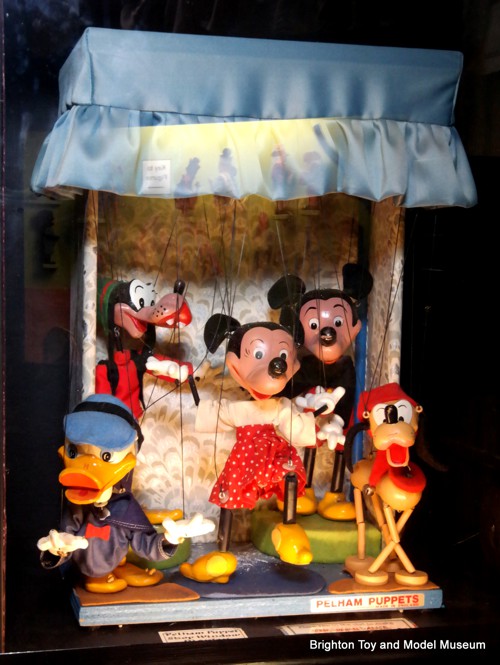 Disney Kukla Tiyatrosu
Müzede Yapılan Etkinlikler
Popüler Sergiler
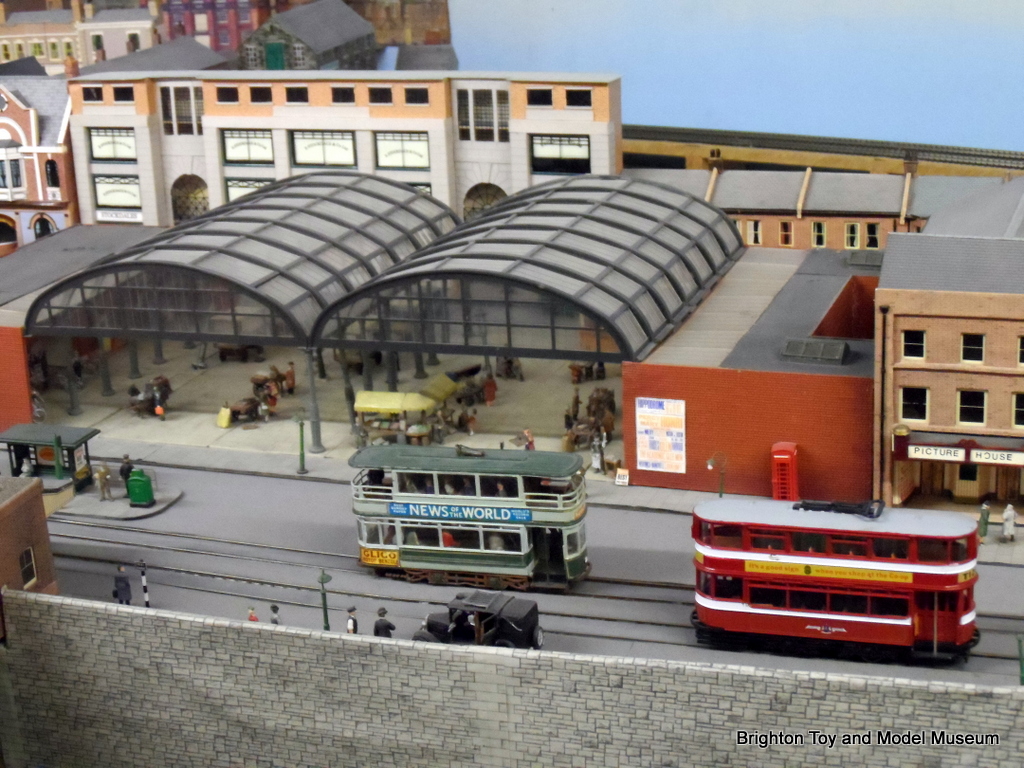 Newtown Modeli Demiryolu
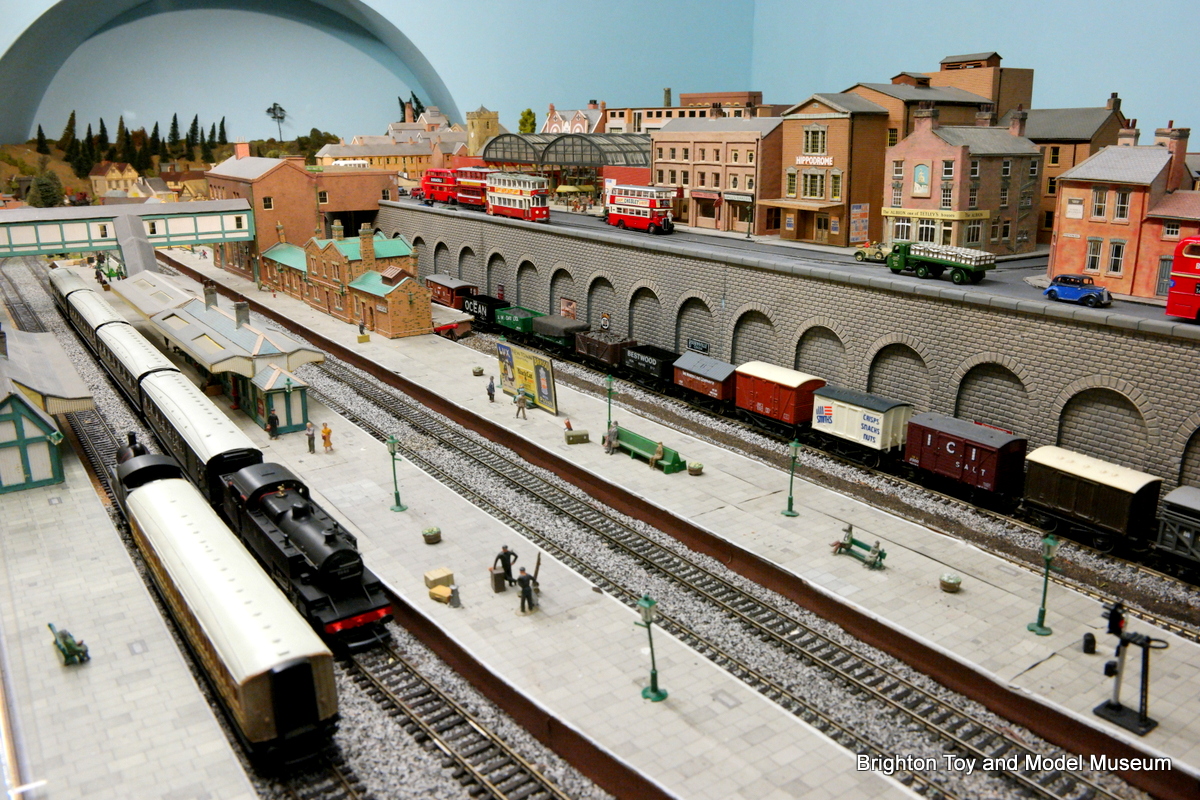 Müzede Yapılan Etkinlikler
Popüler Sergiler
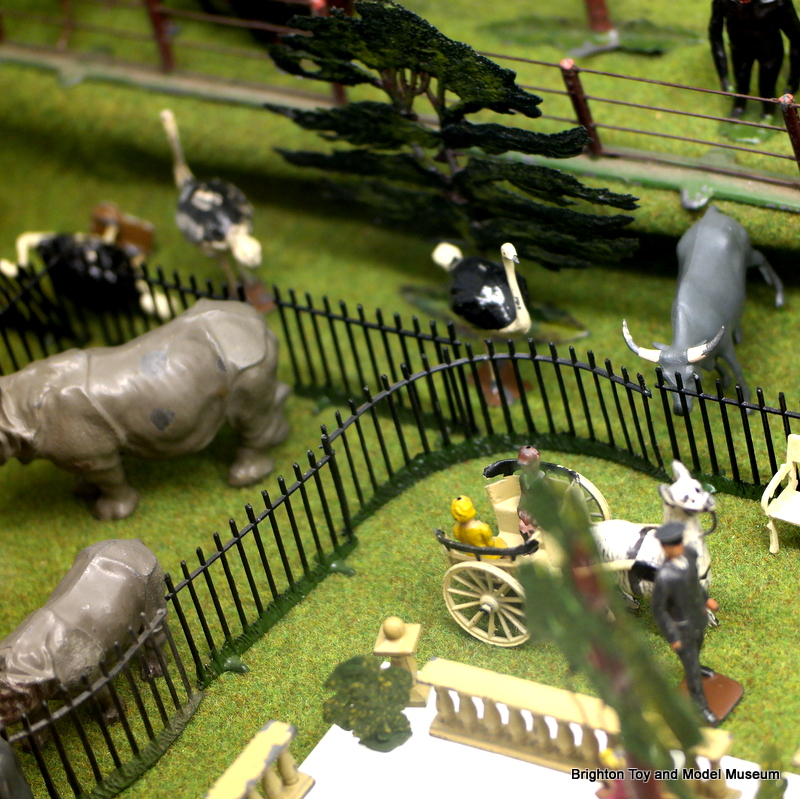 Hayvanat Bahçesi
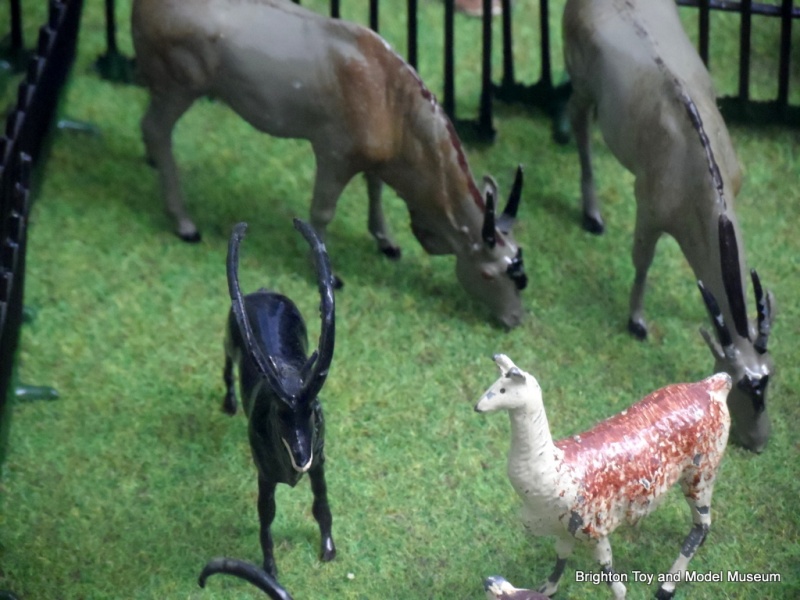 Müzede Yapılan Etkinlikler
Özel Sergiler
MECCANO MODEL MAKİNE PARÇALARI
Meccano vitrini her zaman en çekici vitrinimiz olmuştur. 1908’den beri nice çocuk nesilleri için cazibesini kanıtlamıştır. Geniş ürün yelpazesini gördüğünüzde bunun sebebini kolayca anlayabilirsiniz.1930’lar altın çağıdır. UK oyuncak endüstrisinde bir başarı öyküsü ve çok tanınan bir markadır . Meccano herkesin sahip olduğu bir şeydi.
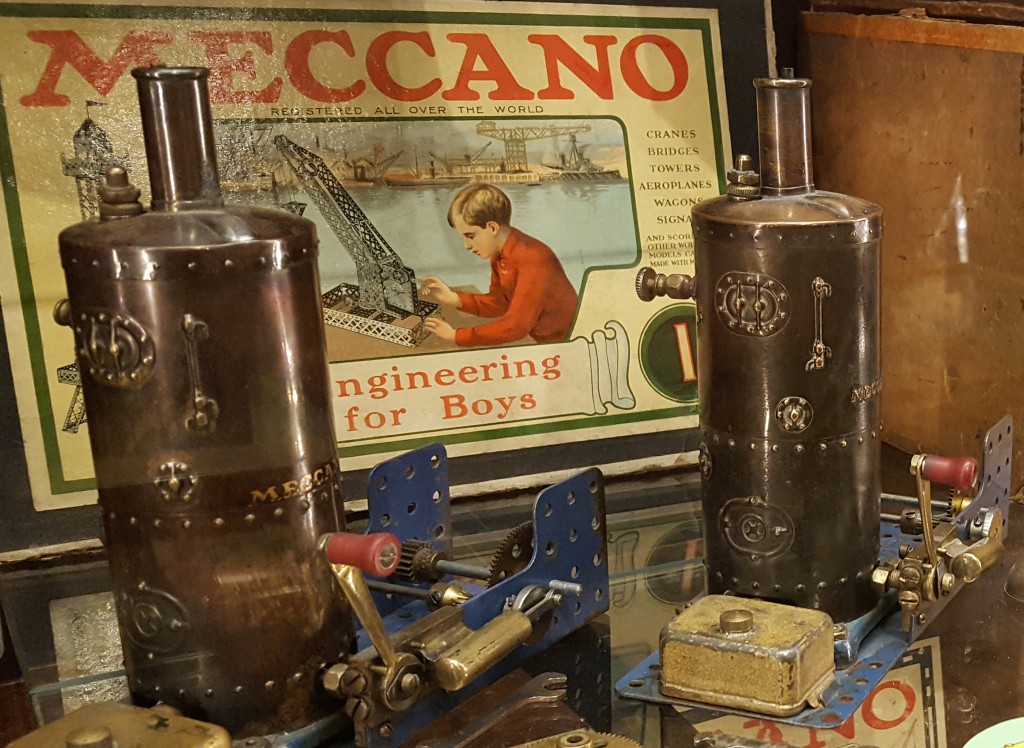 Müzede Yapılan Etkinlikler
Özel Sergiler
1930’lArin  TOPLUMu

Müzenin kalbi, 1930 model demiryolu düzeneğidir. 1. ve 2. dünya savaşı arasında kullanılan dominant ölçektedir.  Herkesin sahip olmak isteyeceği eksiksiz tam bir büyük boyu bir apartman ya da çatı katını kaplar. Mücevher parçaları gibi el yapımı üretilen 1930’ların orijinal oyuncak ve aksesuarlar, yolcu ve yayaların kıyafetleri, sokak lambaları, köprüler, 1930’ların modası ve ruh halini tamamen yansıtır.
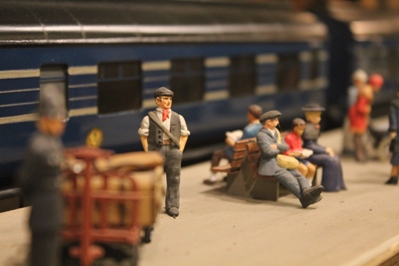 Müzede Yapılan Etkinlikler
Özel Sergiler
HAVACILIK
Herkese açık alanda tavanda uzaktan kumandalı  çift kanatlı, üç kanatlı uçak ve helikopter filosu vardır. En büyüğü çeyrek ölçekli WW2 Spitfire‘dır. Modellerin kendinden daha şaşırtıcı olanı ise halen uçabilir olmalarıdır. Bu modeller sadece çalışmakla kalmayıp  birer mühendislik sanatı eseridirler.
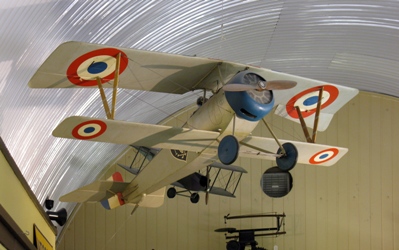 Müzede Yapılan Etkinlikler
Özel Sergiler
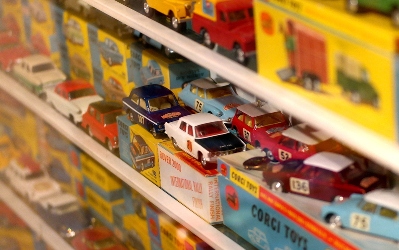 Döküm dönemi

Geçen yıl genişletilmiş sergide Corgi oyuncakları, Dinky,  Budgie,  Spot-on ve Hornby Dublo sergilenmiştir.
Müzede Yapılan Etkinlikler
Özel Sergiler
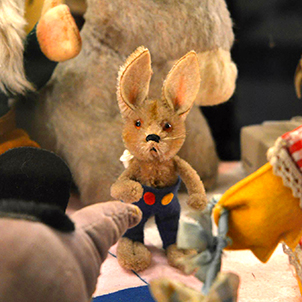 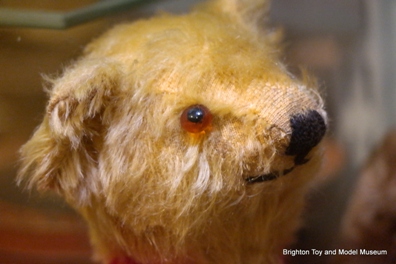 YUMUŞAK OYUNCAKLAR

Müzedeki misafir koleksiyonlar, Steiff, Deans rag Book , famell ve Schuco markalı pelüş oyuncakları kapsamaktadır.
Müzede Yapılan Etkinlikler
25. Yıldönümü Etkinlikleri
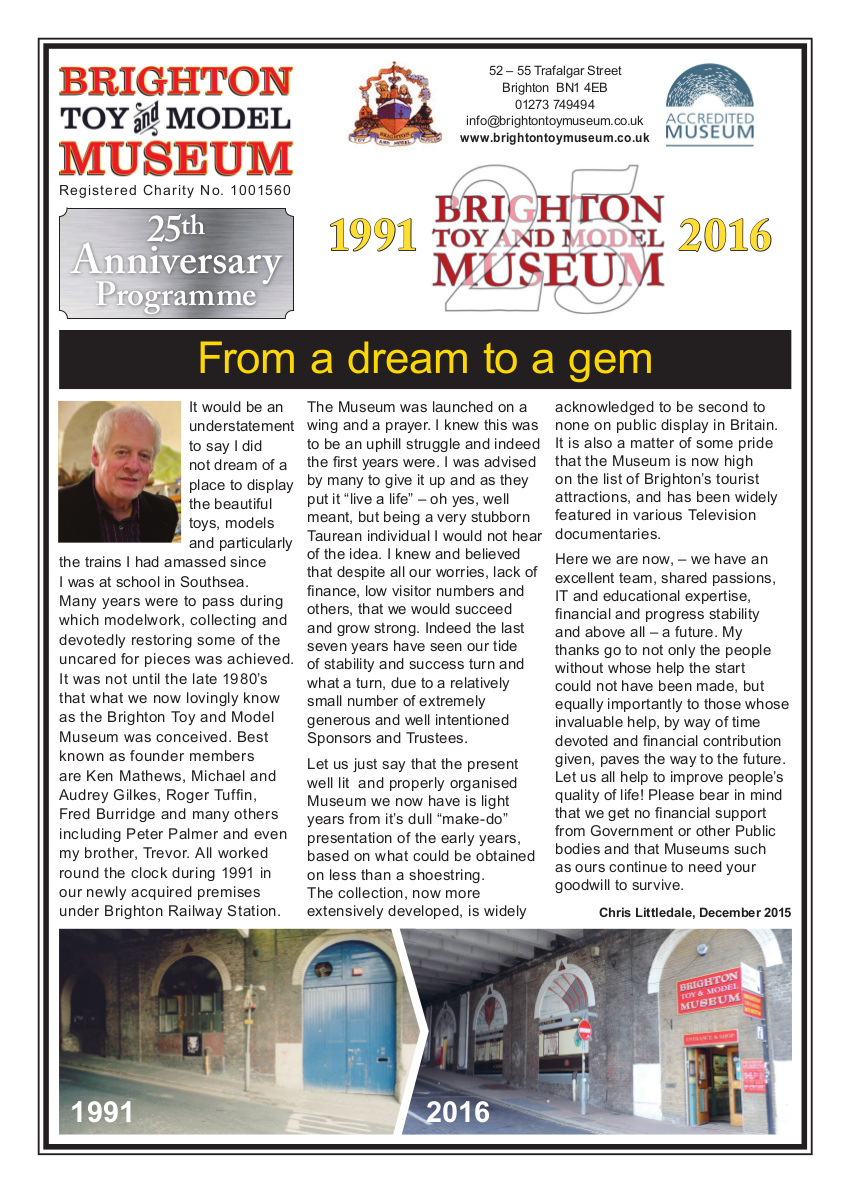 “Bir hayalden 
     	            bir cevhere”
Müzede Yapılan Etkinlikler
25. Yıldönümü Etkinlikleri
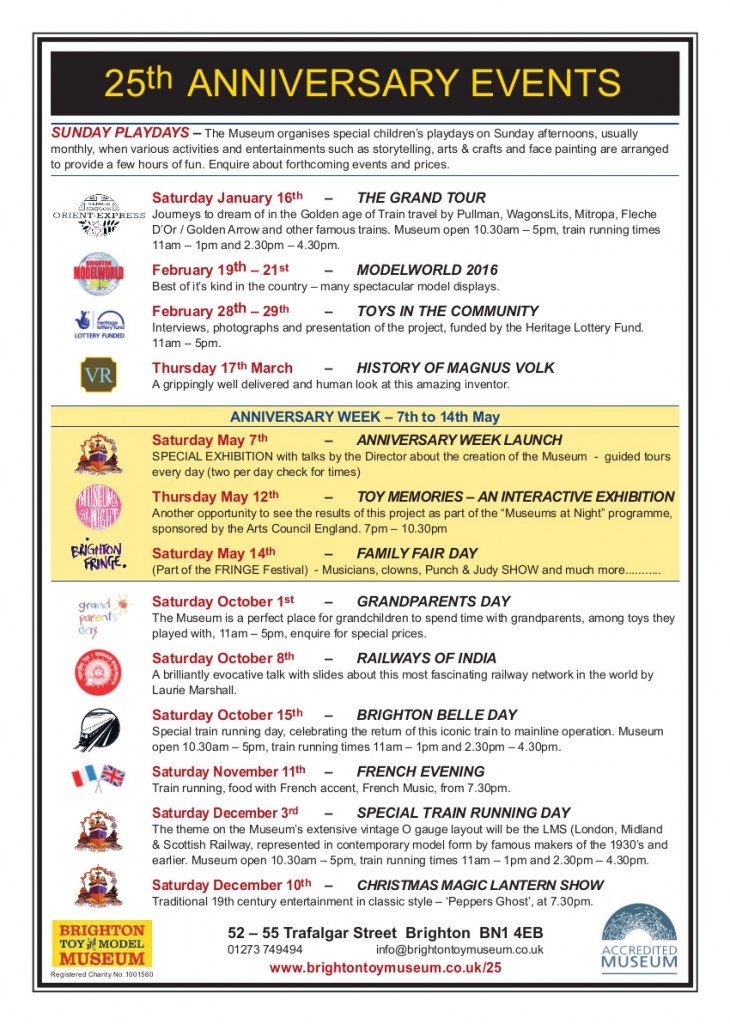 Müzede Yapılan Etkinlikler
25. Yıldönümü Etkinlikleri
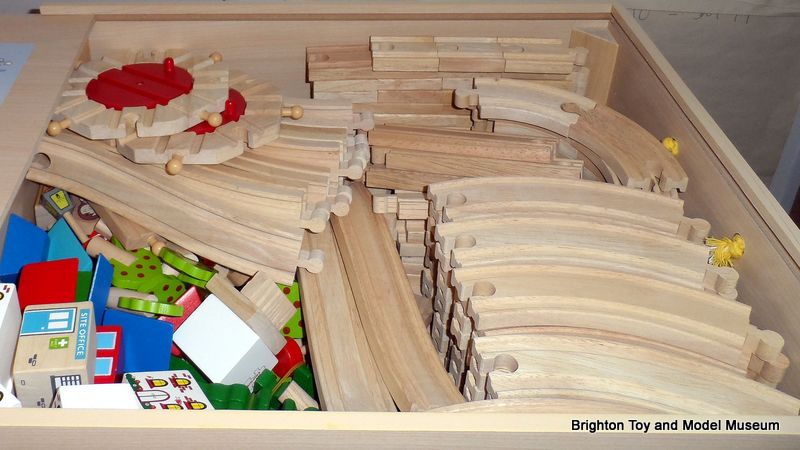 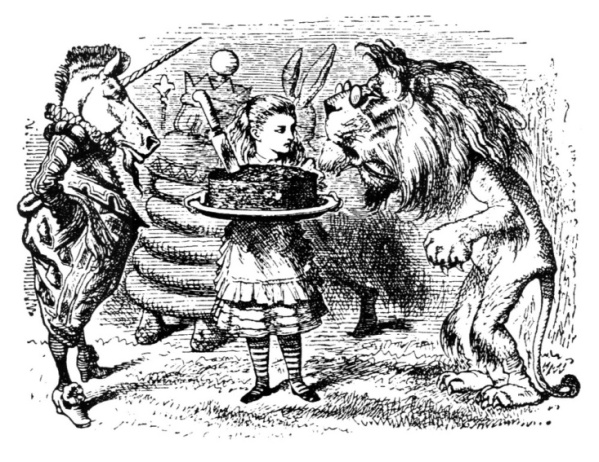 “Çocuklar için 
oyun günleri»
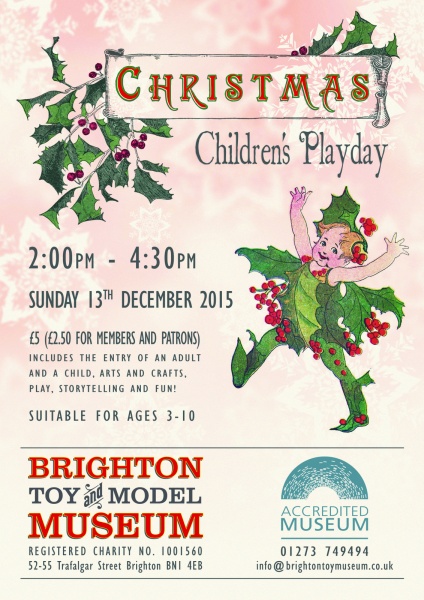 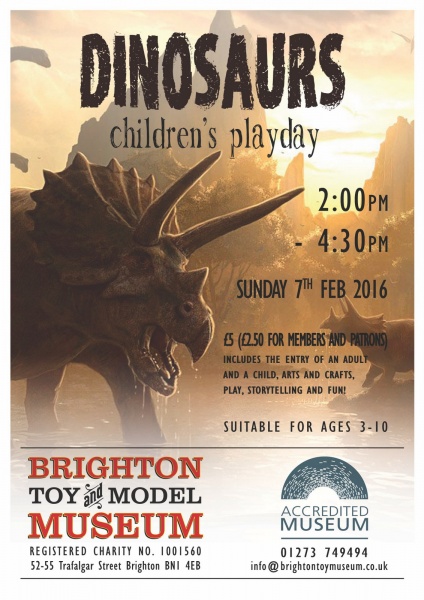 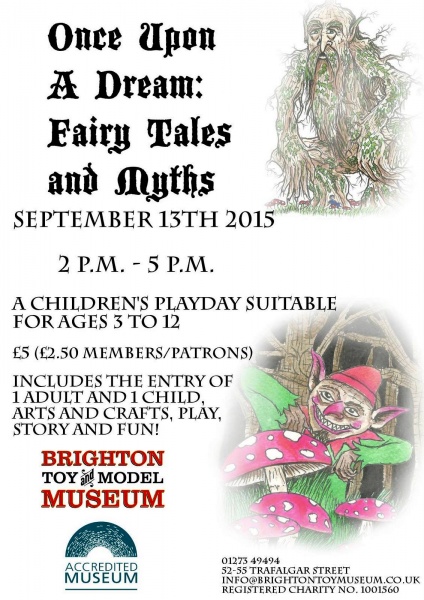 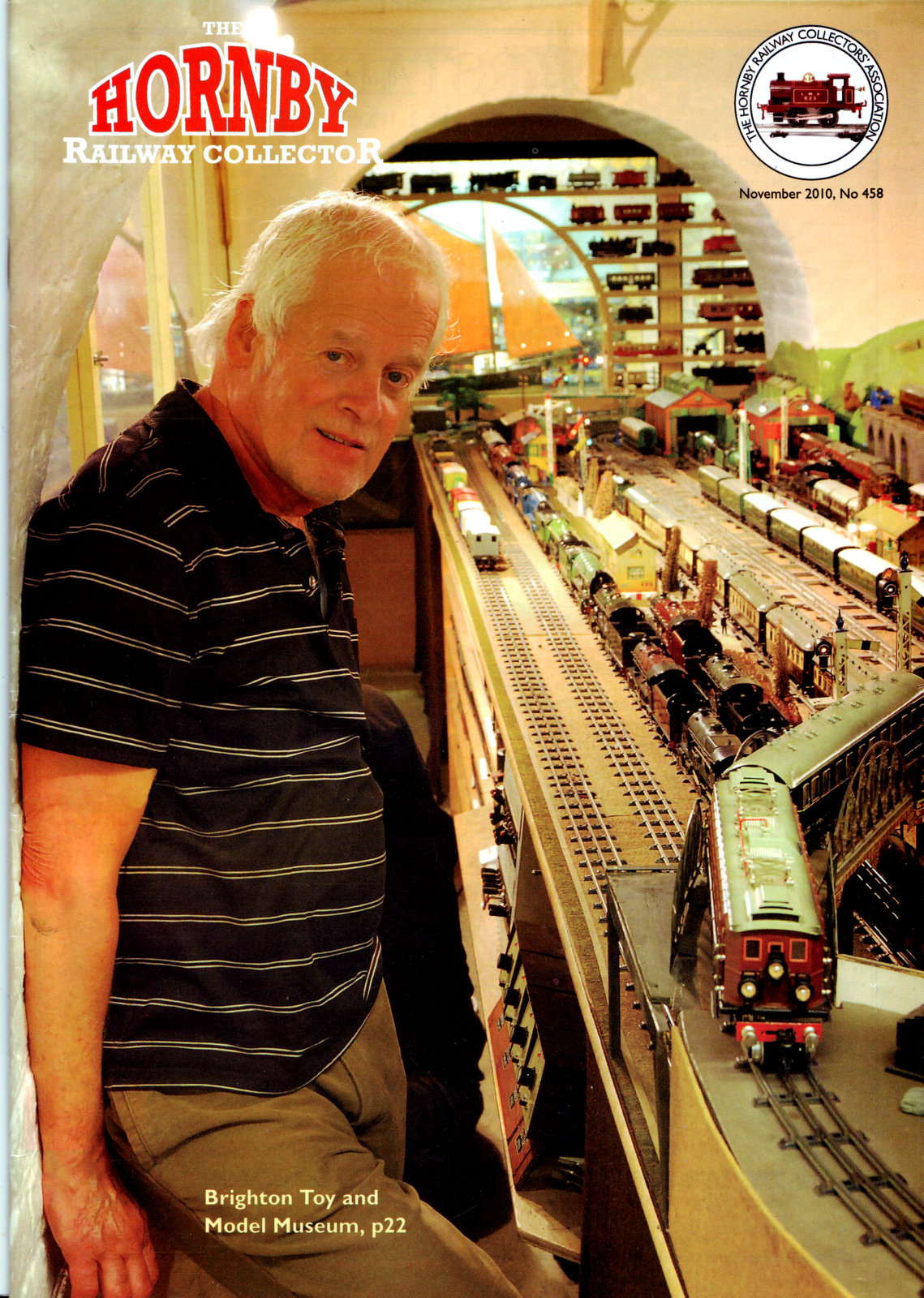 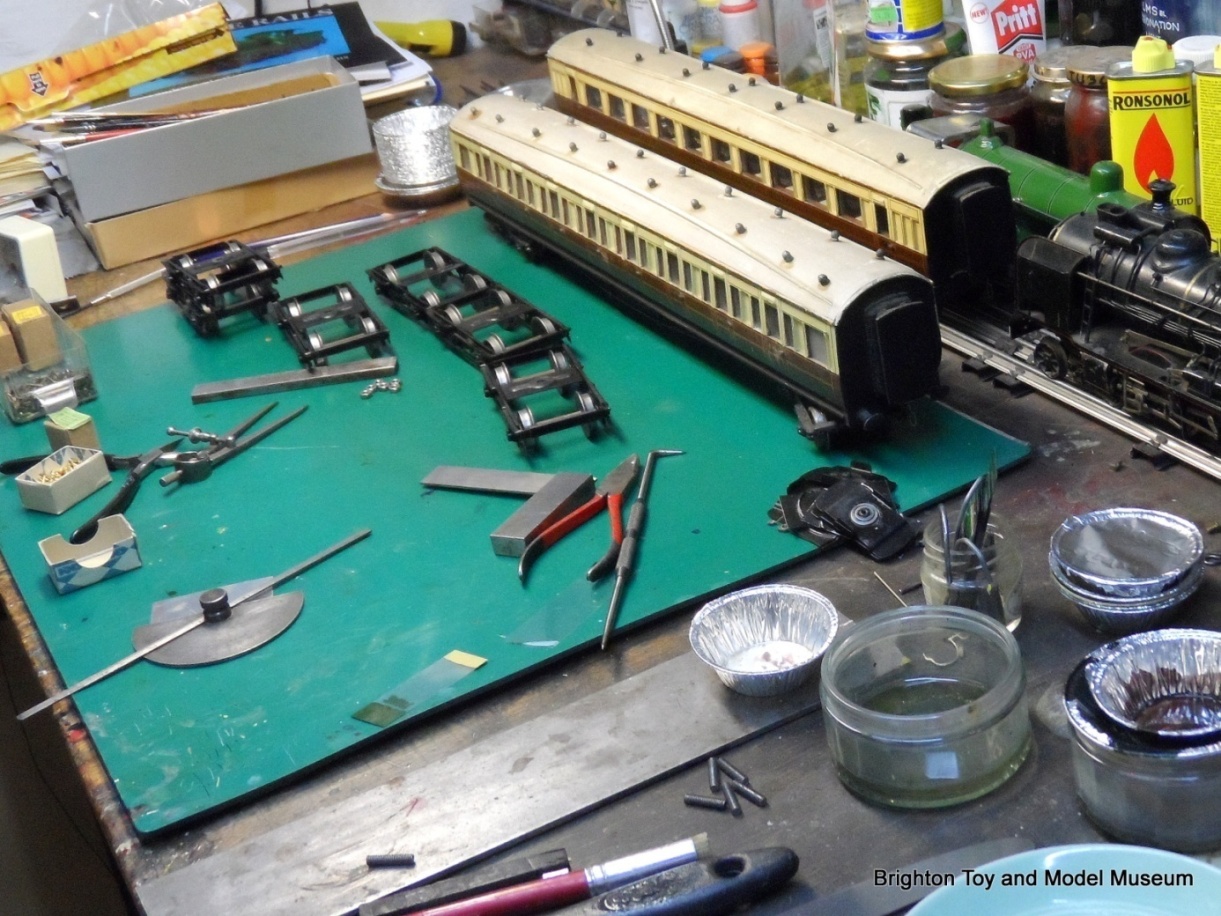 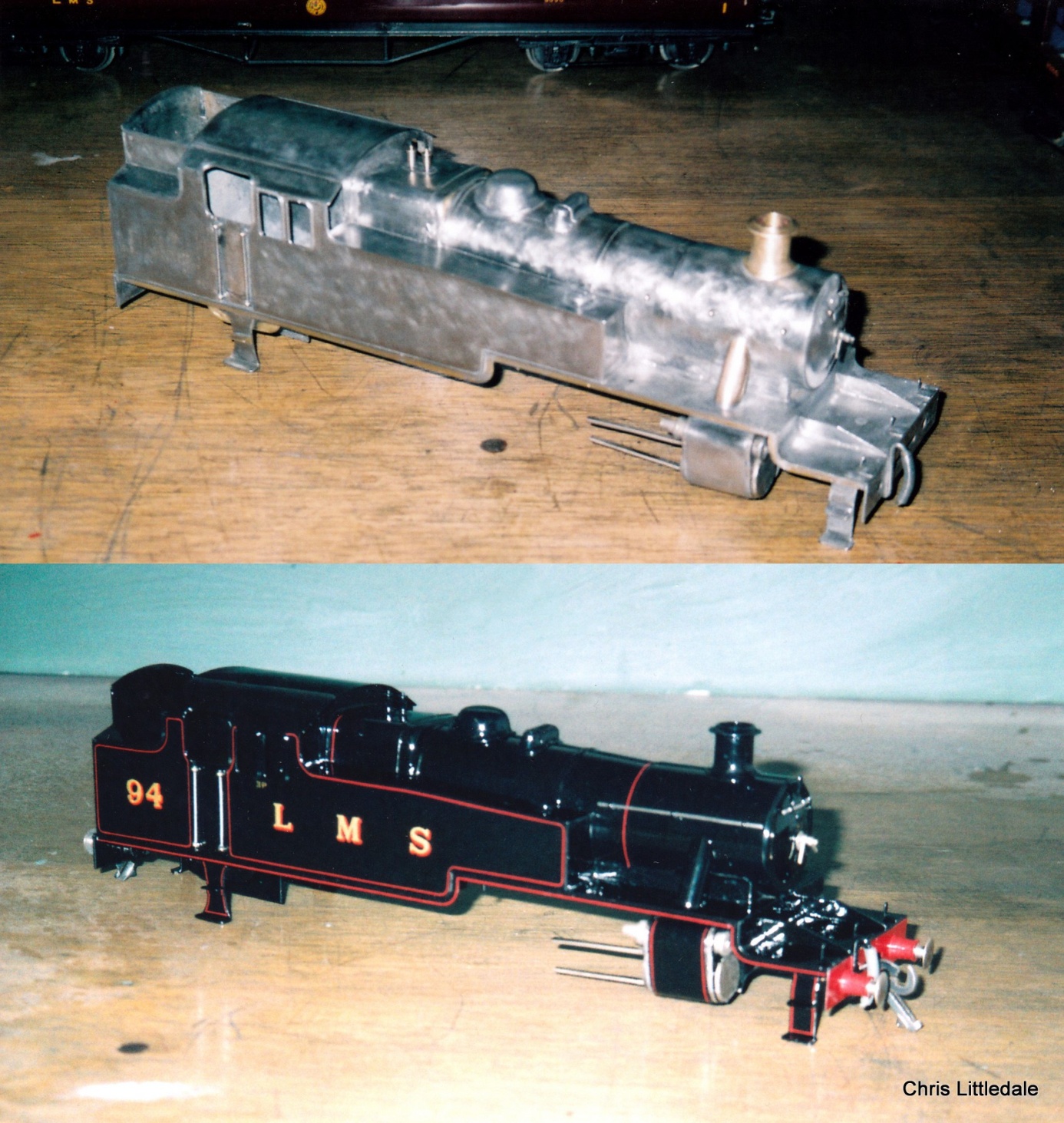 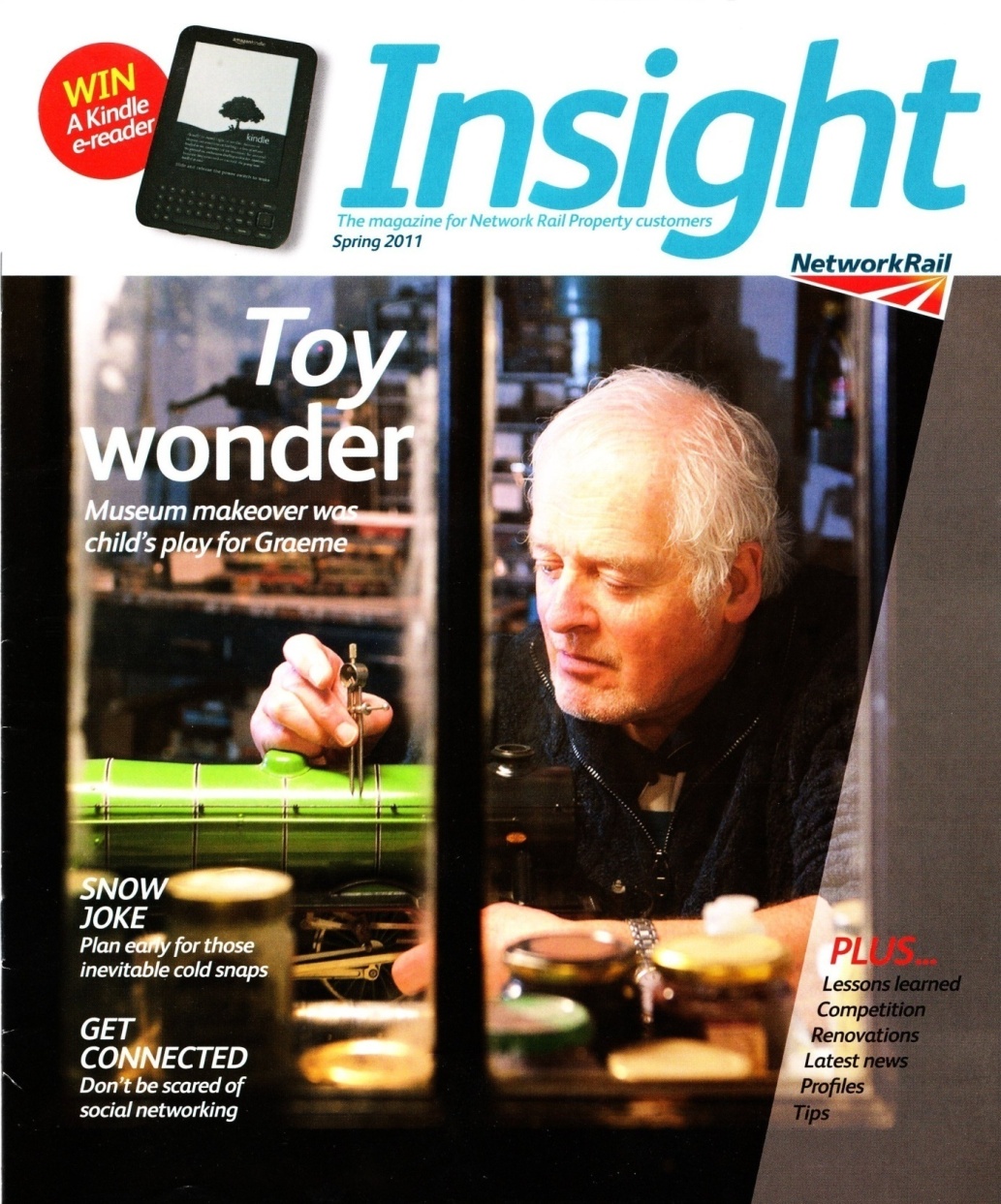